Государственное бюджетное профессиональное образовательное учреждение Ростовской области «Донской промышленно-технический колледж (ПУ №8) им. Б.Н. Слюсаря»
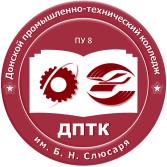 Результаты опросов работодателей и (или) их
объединений (или) физических лиц 
об удовлетворенности качеством образования
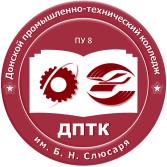 Наименование организации, направлениедеятельности организации
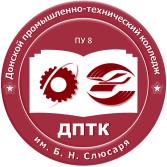 Насколько вы удовлетворены качествомподготовки выпускников колледжа
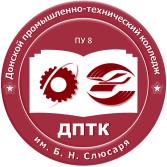 Насколько вы удовлетворены качествомпрактической подготовки выпускников колледжа
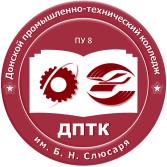 Насколько вы удовлетвореныкоммуникативными качествами выпускников колледжа
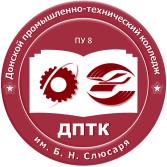 Насколько вы удовлетворены дисциплиной иисполнительскими качествами выпускников колледжа
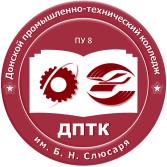 Насколько вы удовлетворены способностьювыпускника к самообразованию
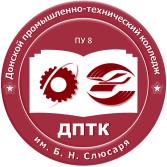 Намерены ли вы в настоящее время и в будущемпринимать выпускников колледжа на работу
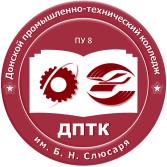 Желаете ли вы развивать деловые связи исотрудничать с колледжем